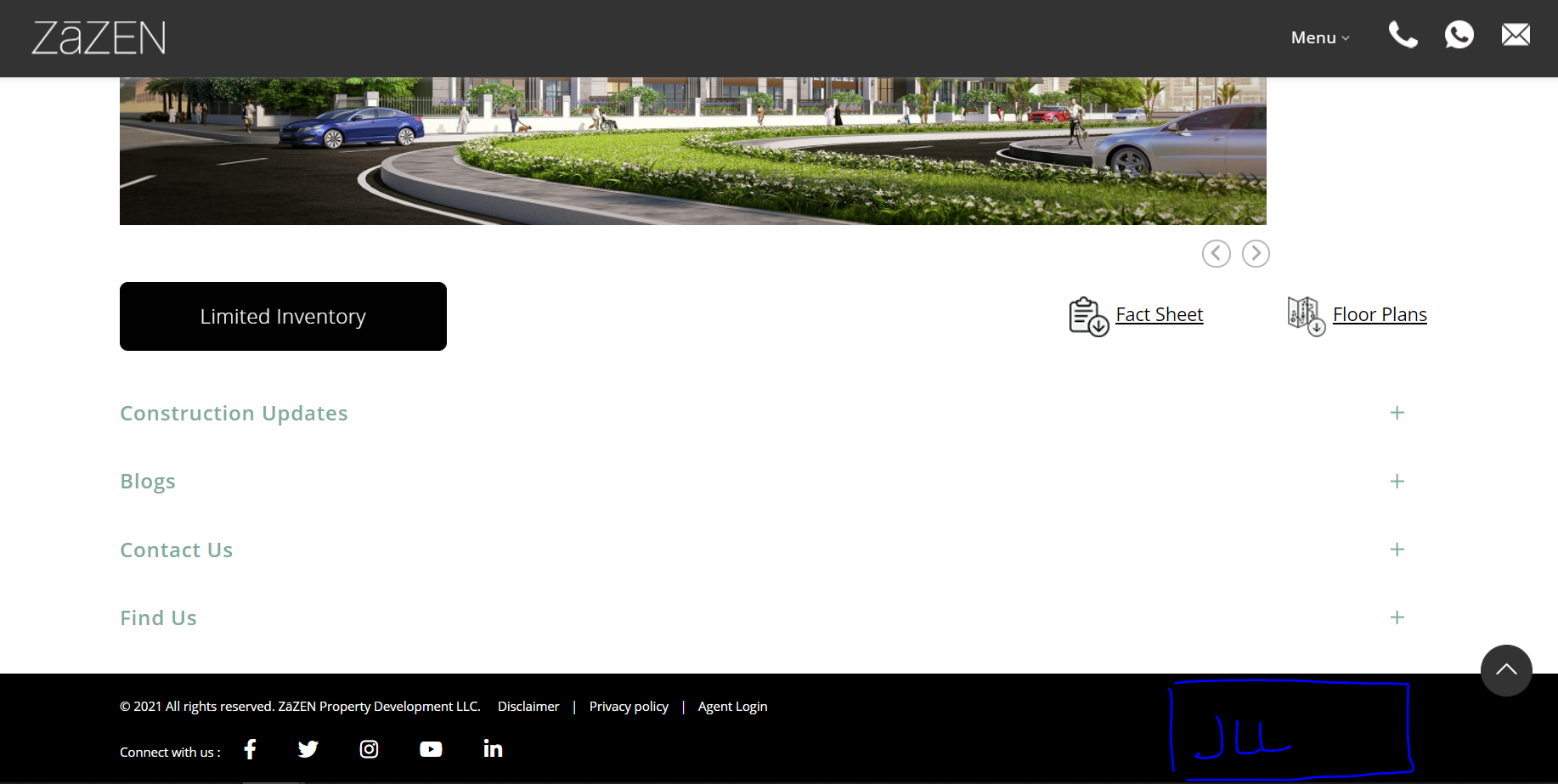 EXCLUSIVE SALES AGENT
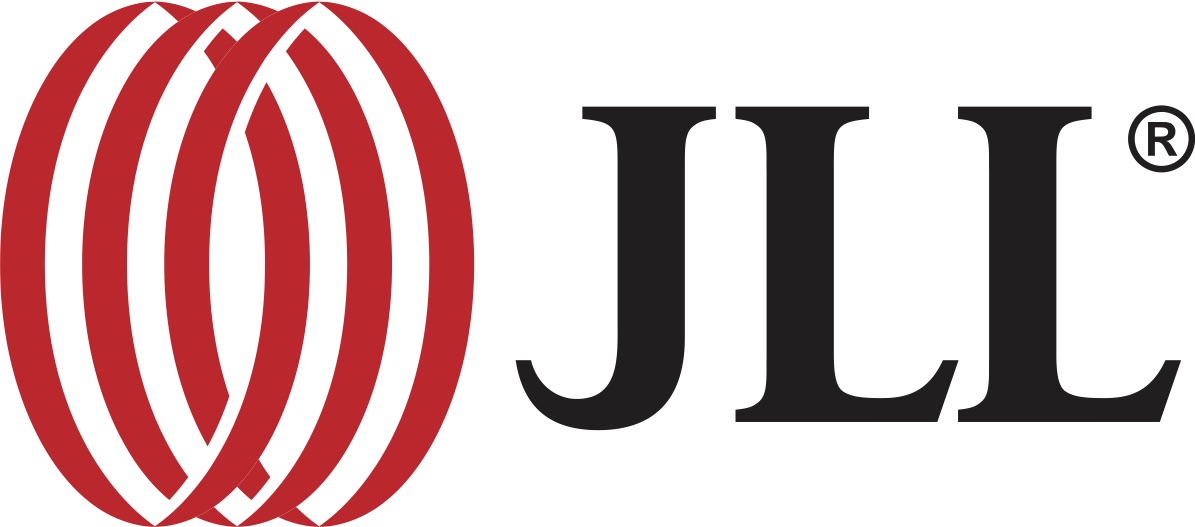 t: +971 50 170 9376 | e: info@zazen.ae